私たちは、
わんくま同盟です。
わんくま同盟って何？
わんくま同盟は、コミュニティで活動している者たちの集団です。 
縦の繋がりはなく、横の繋がりで成り立っています。
メンバは全員平等であり自由です。 

各自のスタイルで情報提供などをしています。
具体的には？
オンラインによる情報発信
静的サイト
Blog
フォーラム
オフラインによる情報発信
勉強会
懇親会
インスタントミーティング
オンライン 静的サイト
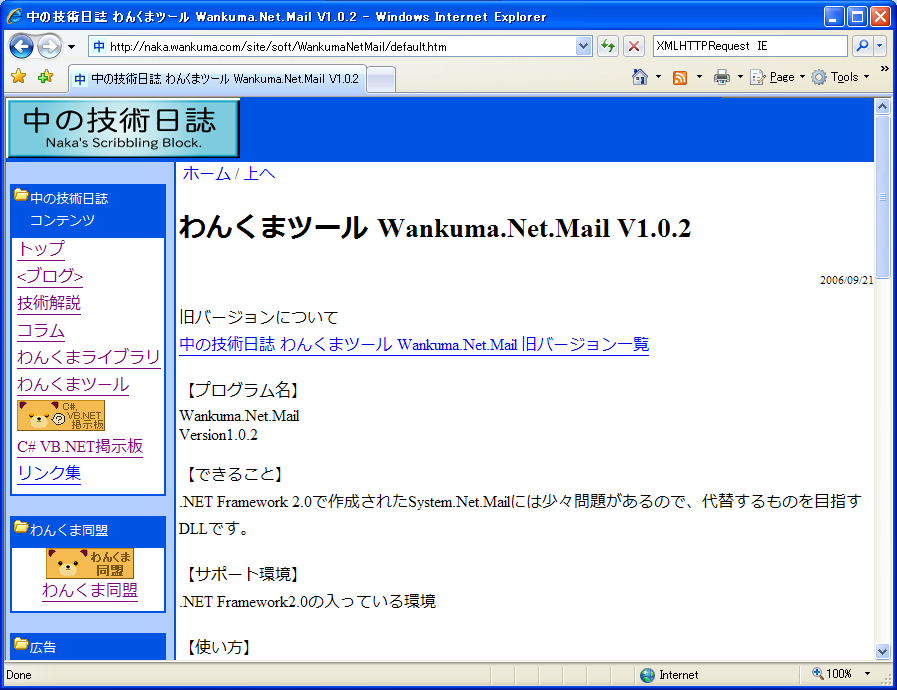 episteme
επιστημη
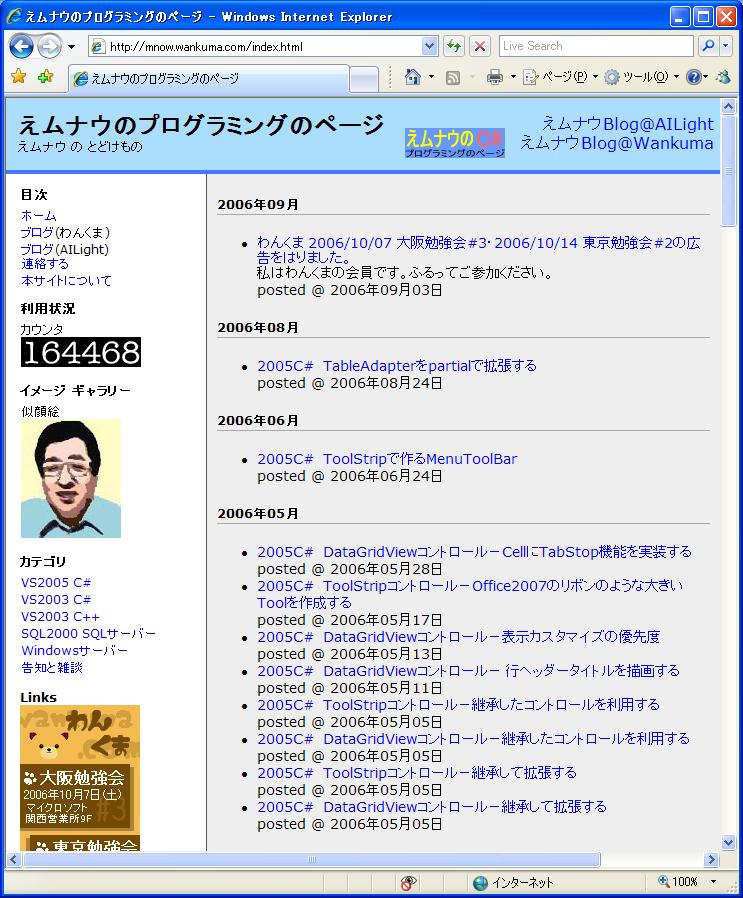 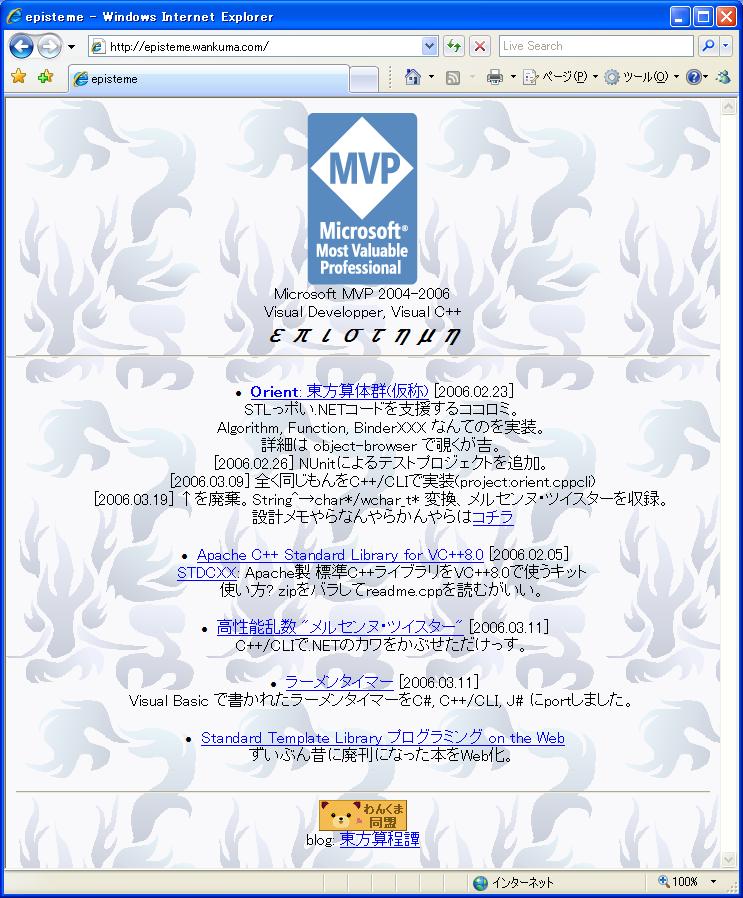 中の技術日誌
中 博俊
えムナウのプログラミングのページ
えムナウ
Etc…
オンライン blog & フォーラム
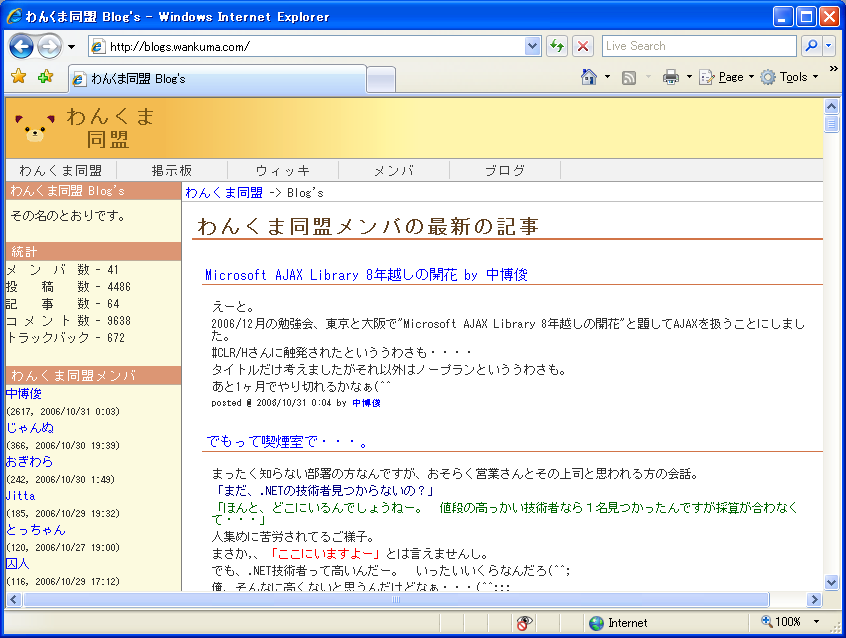 フォーラム
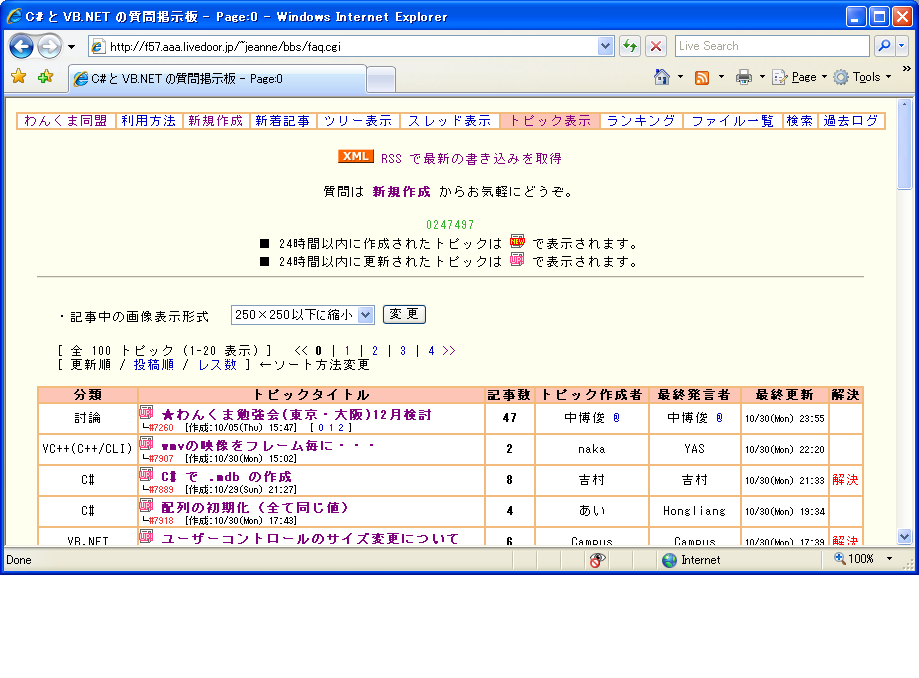 blog
オフライン
2006/06/17 大阪 #1
2006/08/04 大阪 #2 & 東京 #1
2006/08/30 TechEd 会場内 ストリートライブ
2006/09/01 大阪懇親会
2006/10/07 大阪 #3
2006/10/14 東京 #2
2006/11/15,16 MSC東京会場ストリートライブ
2006/11/29 MSC大阪会場ストリートライブ
オフライン
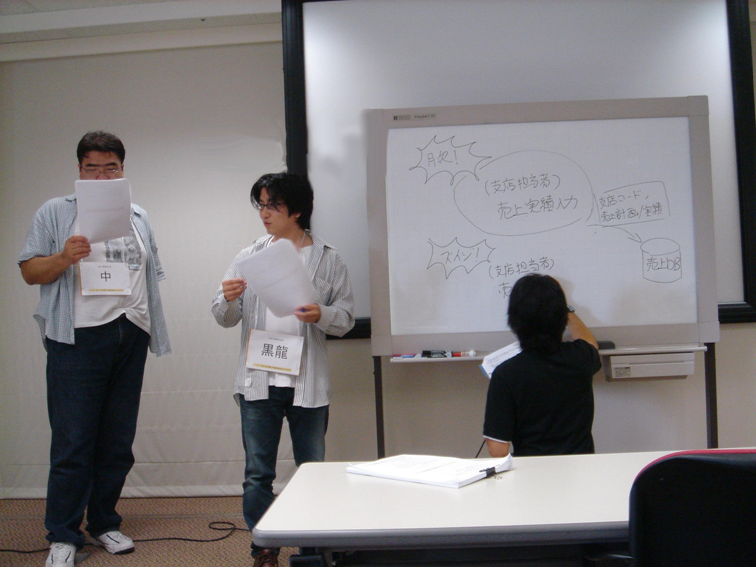 2006/10/14 東京 #2
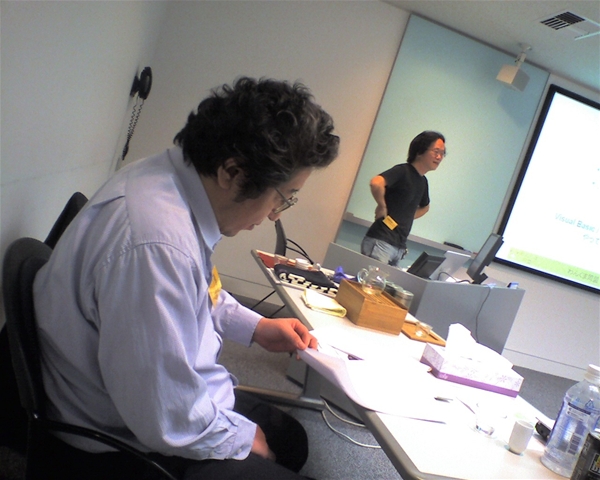 2006/10/07 大阪 #3
あなたも参加しませんか？
勉強会に参加しませんか？
わんくま同盟 東京勉強会 #3 (2006/12/09)
もっと知ろうよ。コード アクセス セキュリティ by om(takanao)
“template vs. generics”総称型のからくりと功罪 by　επιστημη
"delegate + generics"汎用化による量産の技術 by えムナウ
Microsoft AJAX Library 8年越しの開花 by 中博俊
わんくま同盟 大阪勉強会 #4 (2006/12/16)
Windows PowerShell ～.NETベースのシェル・スクリプト実行環境～ by むたぐち
リフレクションを使用したことがありますか？ by Pandora
Microsoft AJAX Library 8年越しの開花 by 中博俊
いまさら聞けないDIコンテナ入門～自作DIコンテナのススメ～ by 黒龍
一緒に情報発信をしていきましょう
c
まゆりん
n
とっちゃん
inogucci
koka
十郎
ghost_shell
じゃんぬねっと
ヽ(ﾟ∀｡)ﾉうぇね
やねうらお
アクア
おぎわら
Pandora
taos
中博俊
ぜひご参加ください!!
えムナウ
刈歩 菜良
夏椰
trapemiya
むたぐち
買太郎
aera
囚人
108bones
επιστημη
Jitta
なおこ(・∀・)
Moo
ognac
ue
zee
まどか
黒龍
R・田中一郎
十兵衛
まさぶん
恣意の
ゆき
ひろえむ
taka